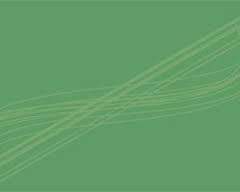 Nuestros hermanos liberales ¿Quiénes son y qué nos divide?
Introducción 
Antecedentes históricos de la iglesia de cristo liberal. 
La centralización de fondos. 
El uso de las ofrendas. 
Asilos y orfanatos. 
Otros errores del liberalismo.
Nuestros hermanos liberales es un estudio preparado para prevenir a los cristianos del peligro de la apostasía.
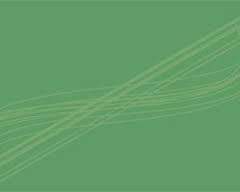 Introducción
Quizá algunos cristianos conocen este tema y ya tienen una idea de los puntos más importantes de este tópico. 
Pero existe muchos cristianos que tienen poco tiempo de pertenecer a la iglesia de Cristo y es probable que tengan escasa información.
También hay muchos jóvenes, que desde la niñez han conocido la doctrina de Cristo, que pueden ignorar también este tema de gran importancia.
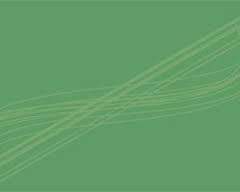 No deja de preocuparnos estas diferentes posturas.
Sobre todo las últimas dos porque algunos cristianos abandonan las congregaciones que se esfuerzan por hacer solo lo que la Biblia dice y se van a iglesias que, por identificarlas de alguna manera, llamamos liberales. 
Otra preocupación es que en el futuro los jóvenes, que hoy en día no conocen los riegos del liberalismo, sean seducidos por proyectos que arrastrarán a la iglesia a la apostasía. 
Dios advirtió a los cristianos del primer siglo sobre este gran peligro (II Timoteo.4:1-3). 
Muchas iglesias y cristianos, a pesar de contar con la presencia de los apóstoles y poder hablar con ellos de viva voz, 
1. apostataron de la verdad.
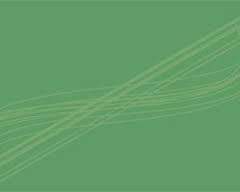 Himeneo y Fileto enseñaron error sobre la resurrección (II Timoteo 2:17, 18). 
2. Los gálatas abandonaron la verdad del evangelio (Gálatas 6:1-9). 
3. La iglesia en Pérgamo tenía algunas doctrinas equivocadas (Apocalipsis 2:12-15). 
4. Hay otros ejemplos de cristianos que enseñaron error, especialmente, sobre prácticas mosaicas que querían imponer como doctrina a los gentiles.
Algunos cristianos celosos de la doctrina no están de acuerdo en llamar "hermanos" a los liberales. 
Pero son nuestros hermanos. 
Más adelante hablaremos un poco sobre el origen de esta apostasía para distinguirla de las sectas
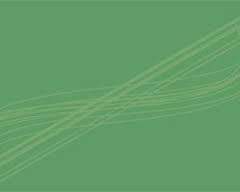 Los liberales son miembros de la iglesia de Cristo que abrazaron el error, como los ejemplos que vimos anteriormente.  
Ellos deben abandonar sus prácticas y obedecer solamente a Dios.  
Es muy diferente la situación de aquellos que se han hecho miembros de denominaciones o sectas. 
Nunca han sido parte de la iglesia de Cristo. 
Por lo tanto necesitan obedecer al plan de salvación.
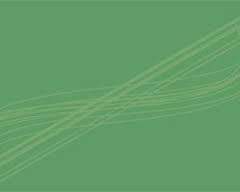 Antecedentes históricos de la iglesia de Cristo liberal.
De manera breve abordaré algunos eventos que dieron origen al liberalismo.
La sociedad misionera de 1849 Este evento fue una aproximación al liberalismo como lo conocemos hoy en día. 
En ese tiempo se consumaba el mal llamado Movimiento de Restauración. 
Éste consistió en un largo proceso por el cual predicadores de diversas sectas abandonaron sus prácticas anti bíblicas para observar fielmente la doctrina de Cristo. 
El movimiento fue dirigido por Barton W. Stone, Thomas Campbell y su hijo Alejandro. 
El principal lema que los guiaba era: "hablar donde las Escrituras hablan y callar donde ellas callan".
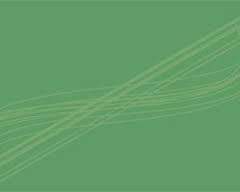 Hay cristianos hoy en día que creen que la iglesia de Cristo desapareció varios siglos y fue "restaurada" con este movimiento. 
Yo creo que esto es una falsedad, la iglesia nunca podría desaparecer porque esa fue la promesa de Cristo (Mateo 16:18). 
Otros aseguran que la iglesia de Cristo no existía en el continente Americano hasta el Movimiento de Restauración. 
Pero hay varias evidencias que demuestran que ya había iglesias en Kentucky y Alabama antes de que los Campbell llegaran a América.
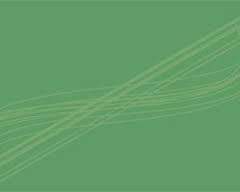 Los sectarios que se convirtieron en cristianos amaban el evangelio y deseaban predicarlo a todo el mundo. 
Alejandro Campbell creía que esto solo sería posible si las iglesias locales se organizaban para formar una sociedad misionera que enviara predicadores a todo el mundo. 
Para hacerlo realidad necesitaban crear una sociedad que se encargara de buscar predicadores y recibir donativos para organizar las actividades evangelistas
Muchos no vieron el peligro de tal organización y defendieron su postura con el argumento de que Dios mandó predicar el evangelio a todo el mundo, pero no dijo cómo, así que eran libres de elegir el método o las técnicas.
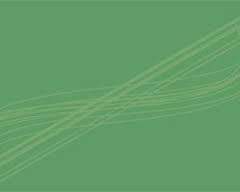 Es cierto que Dios no especificó los medios o tácticas para predicar. 
Pero la sociedad misionera los alejaba del lema que los guiaba en el principio. 
El punto de discusión no era si la Biblia manda predicar el evangelio a todo el mundo, sino quién debe hacerlo. 
¿Las iglesias locales o una institución humana? La sociedad misionera estaba dirigida por Alejandro Campbell. 
Él pensó que solo a través de la sociedad podrían cumplir con el mandamiento de predicar a todo el mundo. 
Sin embargo, estaban en error. 
Fueron engañados por la apostasía.
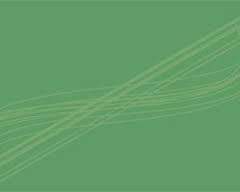 Dios no nos manda a hacer cosas que no podemos.
Las iglesias predican de acuerdo a su capacidad. 
No tienen que enviar dinero de sus ofrendas para que Dios lo tome en cuenta como parte de su evangelización. 
Si hay una iglesia de 15 miembros en la zona selva de Chiapas que no puede enviar predicadores al norte de la India, no está pecando ni será condenada por no cumplir el mandamiento de Dios.
La necesidad de una sociedad misionera solo existía en la imaginación de aquellos cristianos. Dios diseñó a la iglesia de tal manera que se cumplieran sus planes.
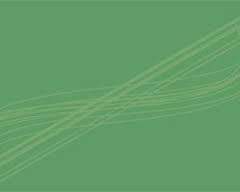 Él no necesita que le ayudemos a inventar tácticas de evangelización. 
La división de la iglesia de Cristo era inevitable. 
Surgió una denominación que se autonombró la Iglesia Cristiana o también llamados los "Discípulos de Cristo". 
La nueva organización abandonó muchas enseñanzas bíblicas y dejó de ser la iglesia de Cristo al constituirse una denominación.
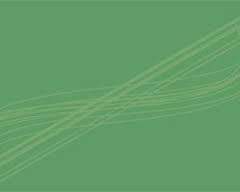 La iglesia patrocinadora de 1950.
Un siglo después el liberalismo continuó su expansión. 
Una vez más se introdujo entre la hermandad. 
En estos años sucedieron dos cosas que marcaron el rumbo del liberalismo como lo conocemos hoy en día. 
Por un lado, a nivel social la Segunda Guerra Mundial llegaba a su fin. 
Muchos cristianos, que sirvieron a los Estados Unidos como soldados en otros países, regresaron a casa ansiosos de llevar el evangelio a las almas perdidas de los lugares más remotos del mundo.
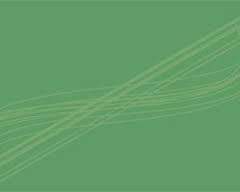 Esto llevó a las iglesias a crear otra organización anti bíblica. 
Ya que la sociedad misionera no tenía el apoyo de la hermandad, se propuso elegir a una iglesia del país que organizara el envío de predicadores a otros países. 
Otras iglesias enviarían parte de sus ofrendas para que los ancianos suplieran los gastos. 
A esta iglesia se le llamó "patrocinadora" porque auspiciaría los gastos de evangelización. 
El argumento ahora fue: la predicación a todo el mundo es una necesidad de la iglesia que se reúne en "x" lugar, por lo tanto otras iglesias pueden enviar sus ofrendas para las necesidades de los santos. 
Sin embargo el error era el mismo que el de cien años atrás.
IGLESIAS
TODAS ESTAS IGLESIAS ENVIAN DONATIVOS A LA IGLESIA PATROCINADORA.
IGLESIAS
IGLESIA PATROCINADORA
IGLESIAS
IGLESIAS
IGLESIAS
IGLESIAS
IGLESIAS
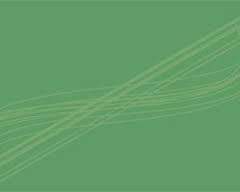 La guerra fue el pretexto para caer en otro error. 
Los hermanos, que estuvieron durante la guerra en países de escasos recursos, intentaron promover que las iglesias enviarán fondos para establecer orfanatos para los hijos de las víctimas que la guerra había dejado. 
Más tarde fueron hospitales y asilos. 
Estos hermanos comenzaron a caer en más errores.
Después de la creciente controversia y auge que encontró el liberalismo algunos creyeron que era necesario tener colegios donde se formaran predicadores que pudieran ser enviados a otros países. 
Es cierto que había colegios que estuvieron ligados al cristianismo, sin embargo eran negocios privados de los cristianos. 
Pero las escuelas bíblicas eran sostenidas con las ofrendas de varias iglesias.
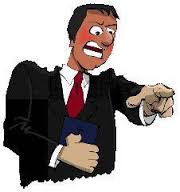 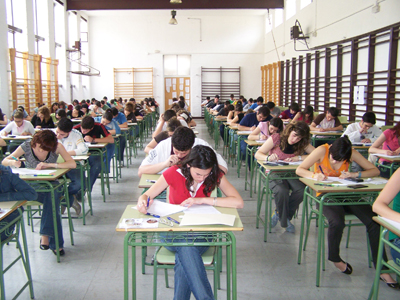 PREDICADORES
LA IGLESIA PATROCINADORA RECOLECTA DE OTRAS IGLESIAS PARA QUE ELLA PATROCINE.
INSTITUTOS
CLINICAS
ASILOS
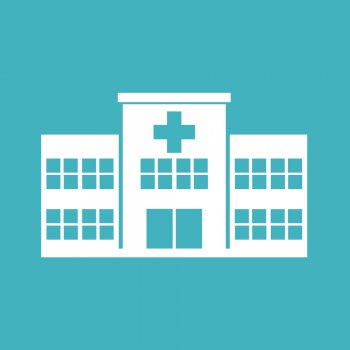 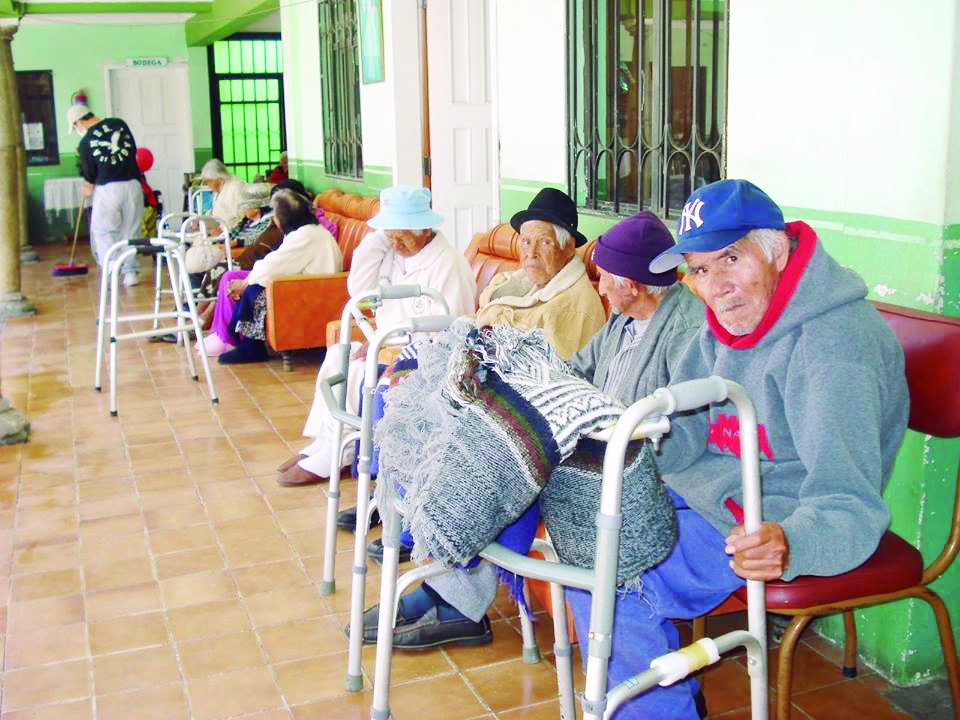 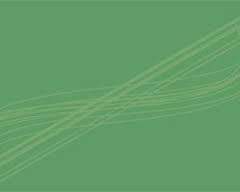 Un hermano con la capacidad económica y la documentación para fundar una universidad puede nombrarla "universidad cristiana de Chiapas". 
Puede enseñar diferentes profesiones. 
Incluso puede dar cursos de predicación. 
No hay ningún problema porque es su dinero,  es un negocio. 
Sin embargo, el liberalismo comenzó a promover la centralización de las ofrendas para establecer escuelas de predicación. 
Otra vez fue una táctica inventada por hombres
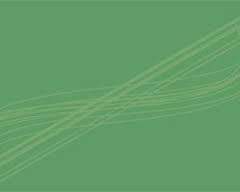 En México sucedió así. 
Antes de 1950 el hermano Bill H. Reeves y Wayne Partain vinieron con el objetivo de entregar sus vidas a la predicación del evangelio en los países hispanos. 
Sin embargo, al no poder obtener pasaporte para “ejercer el ministerio”, decidieron volver a Texas y predicar en la frontera. 
En ese tiempo tuvieron buena relación con el hermano Pedro Rivas, de Torreón, quien tenía la documentación para fundar una universidad particular. 
Los hermanos Bill y Wayne le ayudaron buscando cristianos en Estados Unidos que estuvieran interesados en el proyecto. 
Consiguieron cierta cantidad pero la falta de interés en el negocio canceló los planes. 
La mesa directiva de la universidad acordó donar el dinero para la construcción de la segunda planta del local de reunión.
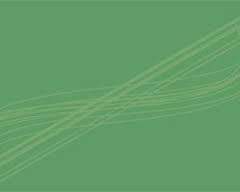 No queriendo abandonar sus planes, el hermano Pedro Rivas comenzó a invitar a jóvenes deseosos de predicar a que tomaran clases. 
No fue sorpresa que se sintiera atraído por las innovaciones del liberalismo. 
A pesar de los intentos de los hermanos Bill y Wayne para hacerlo volver del error, el hermano vio su sueño cristalizado en el dinero de las iglesias locales. 
El evangelio llegó hasta Chiapas. 
Ahí también se fundó un colegio para predicadores en San Cristóbal de las Casas. 
Era dirigido por el hermano Luis Rangel y otros predicadores. 
El resto de la historia es la llegada de la verdad y el abandono de las prácticas liberales y la presente división en el estado.
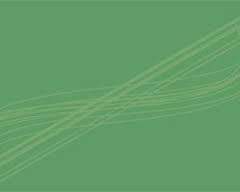 En el liberalismo se mueve mucho dinero y se sostiene a muchos predicadores. 
Por esa razón no quieren abandonar esas prácticas. 
Hoy en día, hay varias iglesias liberales con las cuales no podemos tener comunión por los puntos que nos dividen. 
Aunque hay miembros de estas iglesias que los ignoran, nosotros debemos analizarlos para no dejarnos engañar por el liberalismo que ya existe y para prevenirnos del liberalismo que pueda seducirnos.
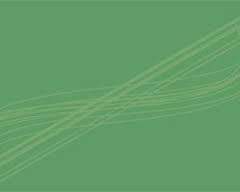 La centralización de fondos.
La centralización, el institucionalismo y la iglesia patrocinadora son conceptos que se relacionan entre sí pero que no son bíblicos. 
Los hermanos liberales han intentado defender la existencia de sus escuelas, orfanatos, hospitales, programas de radio, canales de televisión sostenidos por las iglesias. 
Usan una serie de argumentos que vamos a analizar. 
Primero veamos el error más evidente: la centralización de fondos. 
Los hermanos liberales enseñan que es correcto que exista una iglesia llamada patrocinadora. 
Se llama así porque es la que solventará los gastos de sus instituciones. 
Ella se encarga de recolectar ofrendas de varias iglesias en un estado o país. 
Para enseñar esto usan pasajes como:
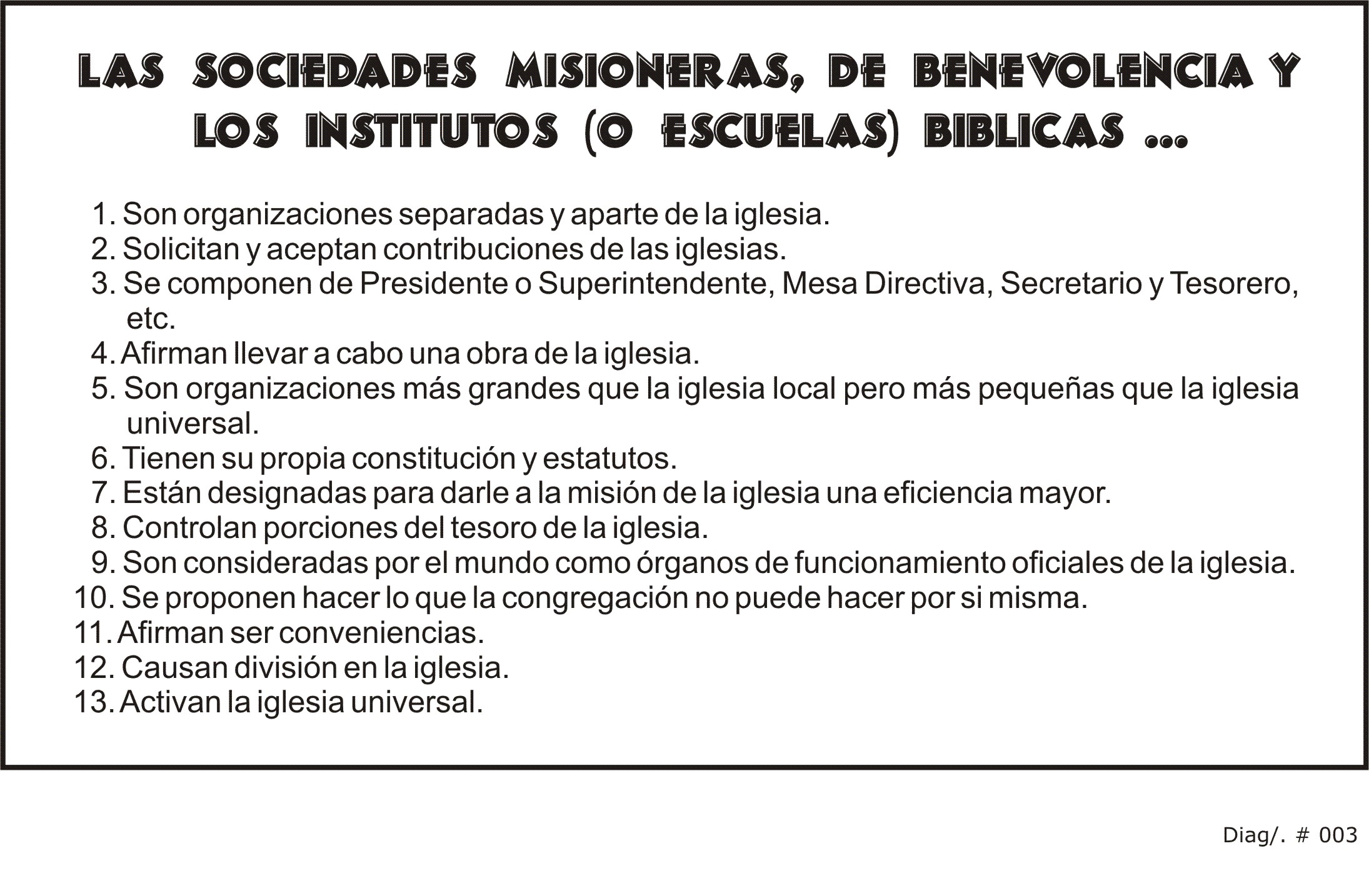 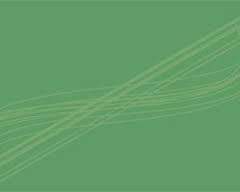 Mateo 28:19. La gran comisión Argumento: Es necesario predicar a todo el mundo. 
Pero somos libres de determinar las tácticas o medios para hacerlo. 
Por lo tanto, es necesario cooperar o centralizar los fondos de varias iglesias para poder pagar el salario de los predicadores, para mantener estaciones de radio y televisión. 
Refutación: Los hermanos liberales olvidan que los apóstoles y los primeros cristianos predicaron al mundo entero. 
El mundo conocido en aquel entonces. 
Pero lo hicieron sin la necesidad de ningún arreglo como la iglesia patrocinadora (Colosenses 1:23, I Tesalonicenses 1:8, Hechos 17:6). 
La centralización de fondos está fuera del Nuevo Testamento. Si fuera parte del plan de Dios tendríamos Escrituras que lo aprueben.
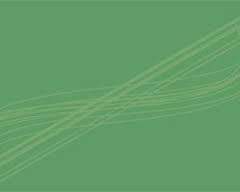 Hechos 11:27-30. 
La gran hambre en Judea Argumento: Estos pasajes demuestran que las iglesias comisionaron a Pablo y Bernabé para que recolectaran los fondos de varias iglesias y los llevaran a la iglesia en Jerusalén (Hechos 12:25). 
Esta iglesia servía como una iglesia patrocinadora. 
Se encargara de repartir las ofrendas entre los necesitados. Refutación: La ceguera del liberalismo impide a muchos cristianos darse cuenta de que tal centralización de fondos no existe en estos pasajes. 
Es verdad que Pablo y Bernabé hicieron un viaje para recolectar fondos de iglesias generosas que querían contribuir (en otra ocasión algunas iglesias se sumaron al esfuerzo 1 Corintios 16:1-3; II Corintios 8:15).
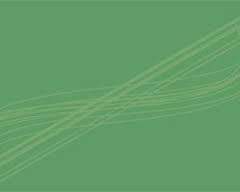 Pero pensemos en lo siguiente: ¿cómo podrían enviar dinero a las iglesias necesitadas sin la ayuda de un mensajero? No existían transferencias bancarias o empresas de envío de dinero. 
Pablo y Bernabé fueron los mensajeros que la iglesia en Antioquia designó para la obra. 
En la otra ocasión, que hubo necesidad en Jerusalén (Romanos 15:25-28), las iglesias de Macedonia y Acaya enviaron su contribución de mano de cristianos miembros de esas congregaciones que acompañaron a Pablo (I Corintios 16:3, II Corintios 8:1-5).
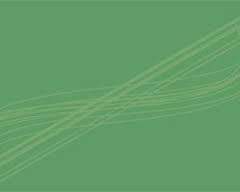 Además, es un error pensar que todos los fondos fueron entregados a los ancianos en Jerusalén y que ellos los administraron. 
Lucas dice que Pablo y Bernabé recorrieron las iglesias de Judea predicando (Hechos 26:20). 
Pero en sus otros viajes a Jerusalén nunca tuvo oportunidad de estar en las iglesias de Judea (Hechos 9:26; 15:2; 21:17). 
Con toda certeza fue el mismo viaje en el que entregó las ofrendas a cada iglesia necesitada.
Las iglesias pueden designar a un hermano que lleve cierta ayuda a otros hermanos necesitados. 
Como lo que leemos en Hechos 11:27-30 o I Corintios 16:1-3. 
Pero no pueden enviar sus fondos a una iglesia para que los distribuya como ella quiera. 
La centralización no existe en estos pasajes.
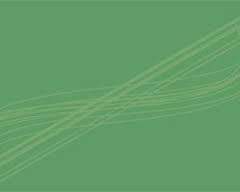 Filipenses 4:15, 16. Sostenimiento de Pablo Argumento: Filipos era una iglesia patrocinadora que recibía ofrendas de otras iglesias y administraba el uso. 
De esta manera sostenía a Pablo. 
Refutación: sencillamente Pablo dijo: "ninguna iglesia participó conmigo". No dijo: "ninguna iglesia me patrocinó". 
La iglesia patrocinadora es el disfraz de una organización anti bíblica. 
Es una organización igual que las denominaciones. 
Los hermanos liberales predican que cada iglesia debe ser autónoma pero aquí se contradicen. 
Al entregar sus ofrendas a una iglesia patrocinadora también les entregan el poder de decidir sobre ellos.
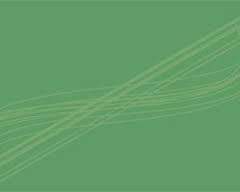 La iglesia patrocinadora se encargará de decidir qué predicadores deben tener. 
Exclusivamente hermanos con un título colegiado de predicación. 
También decidirán qué construir, a quién ayudar. 
Muchos hermanos liberales ignoran lo que sucede.
 En México existe la "Asociación de iglesias de Cristo en México, A. R." Fundada alrededor de 1992. 
Y tienen institutos de formación de predicadores como el Instituto Latinoamericano de Estudios Bíblicos, con sede en Toluca. 
Tal organización es desconocida en el Nuevo Testamento.
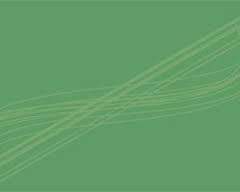 El uso de las ofrendas
Los hermanos liberales tuercen pasajes muy sencillos para justificar sus prácticas. 
Una táctica común es poner palabras que no existen en la Biblia. 
Ellos abogan por el uso de ofrendas para los santos y también para los incrédulos. 
Hacen uso incorrecto de las ofrendas basándose en algunos pasajes como:
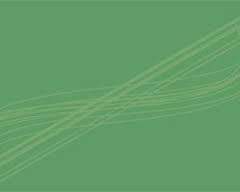 Gálatas 6:10. Hacer bien a todos Argumento: Se manda a la iglesia hacer bien a todo el mundo. 
Esto incluye a los incrédulos. 
La iglesia puede usar el dinero de las ofrendas.
 Refutación: Lo que ellos ven en este pasaje no existe. 
En primer lugar, este texto no habla de las ofrendas. 
Hay otros pasajes que se encargan de explicar el uso correcto de las ofrendas, pero en Gálatas ni siquiera se menciona el mandamiento de ofrendar. 
En segundo lugar, el deber de ayudar corresponde a los individuos, no a la iglesia. 
Desde el verso 1 hay mandamientos para individuos no para la iglesia local.
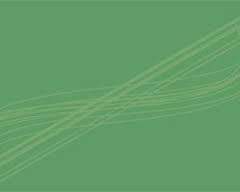 II Corintios 9:13. Para ellos y para todos Argumento: Los liberales insisten en que la ofrenda es para incrédulos. 
Cuando hubo necesidad en Jerusalén Pablo fue recolectando fondos y la ofrenda se usó para incrédulos. 
Refutación: El error es evidente cuando consideramos que Pablo, desde que solicitó las ofrendas de otras iglesias, especificó quiénes serían los usuarios: los santos (I Corintios 16:1; II Corintios 8:4; 9:1, 12). 
Si Pablo hubiera usado el dinero para incrédulos habría malversado los fondos. Cuando el pasaje dice "para ellos" se refiere a los cristianos necesitados en Jerusalén. 
Cuando dice "para todos" se refiere a los cristianos necesitados en todo el mundo. 
Y así debe ser, la ofrenda debe suplir las necesidades de todos los santos.
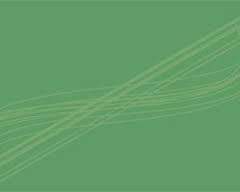 II Corintios 9:12. Lo que a los santos falta Argumento: Aquí hay una ampliación al uso de las ofrendas. 
No solo debe suplir las necesidades de los santos, sino también las necesidades de los incrédulos. Refutación: Otra vez usan mal un pasaje para justificar sus prácticas. 
La ofrenda para los santos no solo suple la necesidad, sino que los hermanos necesitados darán gloria a Dios y abundarán las oraciones.
Si la Biblia dice que las ofrendas son para los santos debemos conformarnos con el mandamiento.
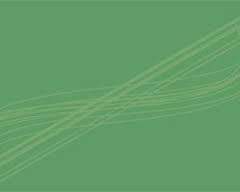 Los liberales usan otros razonamientos humanos. Pero si Dios especifica algo, no debemos cambiarlo. Por ejemplo, Dios fue muy claro cuando mandó a Moisés que comieran la Pascua: ningún extranjero podía comerla (Éxodo 12:43). 
Ningún razonamiento humano puede cambiar los mandamientos de Dios. 
Lo mismo sucede con las ofrendas. Si Dios dice que “la ofrenda para los santos” (I Corintios 16:1), entonces excluye a los incrédulos. 
Asilos y orfanatos:      
Algunas iglesias de Cristo construyen asilos y orfanatos sostenidos con dinero de las ofrendas. 
Además son dirigidos por los ancianos de la iglesia patrocinadora. 
Para esto se basan el siguiente pasaje:
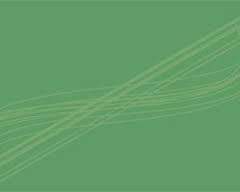 Santiago 1:27. Visitar a los huérfanos y a las viudas Argumento: Debemos cumplir el mandamiento de visitar a los huérfanos y a las viudas, pero no se nos dice cómo. 
Para poder cumplir el mandamiento es necesario construir orfanatos y asilos sostenidos con las ofrendas de una iglesia patrocinadora. 
Refutación: Ya explicamos que la iglesia patrocinadora es una organización desconocida en el Nuevo Testamento. 
También vimos que las ofrendas solo deben usarse para los santos. 
Ahora bien, la Biblia sí dice cómo auxiliar a las viudas y a los huérfanos. 
Pero los hermanos liberales prefieren ignorar esta enseñanza.
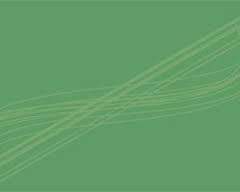 I Timoteo 5:9, 10, 16 enseña que las viudas, que en verdad lo son porque cuentan con las características descritas por Pablo, deben ser mantenidas por la iglesia. 
Si hay viudas que no cumplen con las cualidades, no deben ser sostenidas por la iglesia. 
Si hay viudas que en verdad lo son, pero tienen hijos creyentes, ellos deben mantenerlas. 
Si no lo hacen son considerados peor que un incrédulo (v. 8).
Hechos 6:1-6 enseña que la iglesia en Jerusalén, cuando aún no se había revelado la organización local, eligió diáconos que ministraran las mesas de las viudas. 
Los apóstoles no mandaron que se construyera un asilo, dormitorios, comedores. 
En ningún pasaje de la Escritura se habla de iglesias patrocinadoras o institutos como: escuelas, asilos, orfanatos, hospitales. 
Mucho menos sostenidos por iglesias. Esto es liberalismo. Esto nos divide.
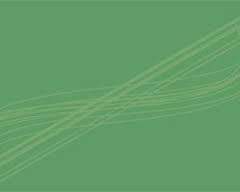 Otros errores del liberalismo Aún hay otras cosas que nos dividen. 
Todas es asunto de doctrina y no de opinión. 
Intentan defender su práctica con la excusa de la libertad para usar medios o tácticas de evangelización. 
El evangelismo social Argumento: Podemos usar instituciones como medios para atraer miembros a la iglesia. 
Hacer descuentos, promover despensas, proporcionar ayudas.
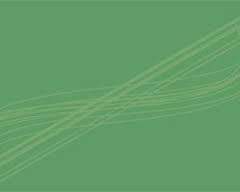 Refutación: Jesús, sus apóstoles y los primeros cristianos nunca predicaron por medio de la socialización. 
Aun cuando Jesús alimentó a sus seguidores siempre fue después de haberles predicado. Y cuando notó el interés terrenal de su audiencia, los reprendió (Juan 6:26, 27). 
II Corintios 7:24. 
El perdón del adulterio en el bautismo Argumento: Este pasaje enseña que las personas que viven en adulterio pueden continuar en esta condición después de su bautismo, porque recibieron el perdón de sus pecados.
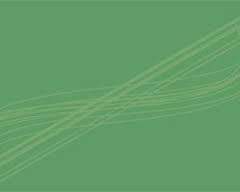 Mateo 13:24-30. 
No se puede reprender al pecador. Argumento: Debemos tolerar el pecado y la indisciplina porque la parábola del trigo y la cizaña enseña que la iglesia no puede quitar la cizaña que hay en medio de ella. Refutación: la parábola del trigo y la cizaña no habla de la disciplina en la iglesia. 
Véase la explicación de Jesucristo (v. 36-42). 
El campo que los cristianos y pecadores habitan juntos es el mundo y eso no se puede cambiar (I Corintios 5:10). 
Pero la iglesia debe señalar a los pecadores que están en medio de ella y reprenderlos (I Corintios 5:11; II Tesalonicenses 3:14).
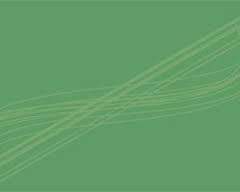 Refutación: Esta afirmación es errónea porque ignora varios pasajes de la Escritura. La única causa permisible para contraer segundas nupcias es la fornicación del cónyuge (Mateo 9:19). 
Cualquiera que se separa por cualquier otro motivo y se vuelve a casar, vive en adulterio. Ese pecado puede ser perdonado en el bautismo si lo abandona. Compare otros pecados como el robo, borrachera, homosexualidad. 
Los corintios sabían que el bautismo perdona los pecados si el pecador los deja de practicar (I Corintios 6:9-11). 
El pasaje que mal interpretan los hermanos liberales no habla del adulterio sino de la condición social de aquellos cristianos: esclavos o libres. 
Si alguien fue llamado siendo esclavo, que así se quede. Si alguien fue llamado siendo libre, que así se quede (v. 22, 23).
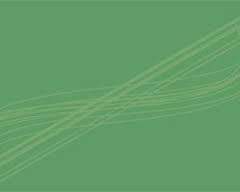 Las cosas que nos dividen son serias y tendrán graves consecuencias. 
Dios advierte que las iglesias en esta condición deben arrepentirse y dejar sus prácticas. 
De otro modo peleará contra los apóstatas (Apocalipsis 2:15, 16). 
El problema de que muchos cristianos, tanto conservadores como liberales, ignoren las cuestiones que nos dividen es que tengamos comunión con la apostasía (II Juan 1:9-11).
El principal error de los liberales fue perder el respeto por la autoridad bíblica. 
En la actualidad existen iglesias de Cristo  que usan instrumentos musicales, permiten que las mujeres usen el púlpito, hacen eventos sociales como iglesia (hacen noches mexicanas)
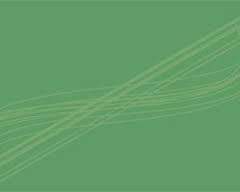 Realizan juegos, tienen canchas y salones de fiestas. 
Esto es liberalismo. 
El legado del liberalismo está rompiendo las fronteras de la doctrina de Cristo. Una nueva generación liberal se ha levantado y cada día se aleja más del diseño divino de la iglesia. 
Es necesario que la iglesia de Cristo procure conservar la fidelidad de la doctrina predicada por Cristo y sus apóstoles (II Timoteo 1:13; Hechos 2:42). 
Las nuevas generaciones deben conocer los errores del liberalismo para evitar la apostasía  porque si no, entonces pueden ser destruidos (Oseas 4:6).
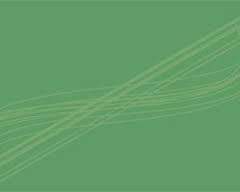 Sea habla mucho de: 
Ministerio de educación. 
Ministerio de adoración. 
Ministerio de las damas cristianas.  
Ministerio de los jóvenes. 
Ministerio de visitación a los enfermos de los cuales les llevamos la Santa Cena a los que están imposibilitados de congregarse.  
Ministerio de benevolencia. 
Ministerio de evangelismo. 
Ministerio de restauración. 
Ministerio de finanzas. 
Ministerio de mantenimiento y ornamentación del edificio de la Iglesia. 
Ministerio de limpieza.
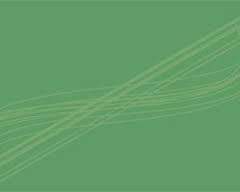 En Primer Lugar: No encontramos títulos para los ministerios que se dicen que tienen estas iglesias, porque la biblia no da esos títulos, hermanos debemos de conformarnos con lo que la Biblia nos presenta. 
Hablar donde ella habla y callar donde ella calla. I Pedro.4:11. Cuando comenzamos a usar títulos que la Biblia no menciona es ir mas allá de lo que está escrito. 
I Corintios.4:6. Muchas veces queremos imitar a los evangélicos con sus títulos como: Reverendo, reverenda, pastor, pastora, ministro, Y tantos títulos humanos que los religiosos usan para querer sobre salir sobre los demás y tener distinción. 
Porque si hablamos de ministerios entonces, empecemos a llamar a las hermanas ancianas que ensañan a las más jóvenes como ministras.  Tito.2:3-4. 
No hay tales títulos en la Biblia para probar los ministerios. 
Seamos sencillos hablamos como la biblia habla nada más.
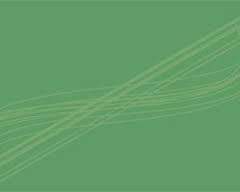 En Segundo Lugar: Hablando de llevar la cena del Señor a los enfermos esta practica, ellos practican y como doctrina llevar la cena del Señor a los hermanos. 
Y este tema no es cuestión de opinión se trata de doctrina, porque si fuera opinión entonces ¿para qué reunirnos? Mejor que cada quien se quede en su casa y participe de la cena del Señor en su casa, no abría la necesidad de reunirnos, pero la biblia enseña claramente que los hermanos se reunían para partir el pan. Hechos.20:7. 
Por eso hermanos tenemos que tener mucho cuidado con lo que nosotros creemos es opinión. 
Porque una opinión puede estar en contra de la voluntad de Dios.
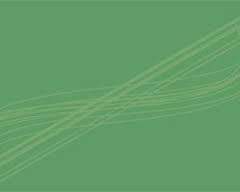 El Evangelismo. Mateo.28:18-20. El evangelio es el poder de Dios para salvar al mundo. Rom.1:16. 
Pero debe ser el evangelio no social como muchos lo practican. Regalando comida, ropa, medicinas y muchas otras cosas para atraer a la gente, esto es evangelio social lo cual no lo encontramos en la biblia.
La Edificación. Efesios.4:11-13. 
La obra de la iglesia es edificar a sus santos, la iglesia es suficiente para que cada miembro pueda crecer para la obra del Señor. 
Según el funcionamiento de cada unos de los miembros. Ef.4:16.
Lamentablemente muchos hermanos no creen que la iglesia pueda ser capaz de edificar y preparar a sus miembros para la obra del Señor. 
Por eso comenzaron a hacer los tales institutos bíblicos que realmente no son bíblicos por que no tienen la autoridad de Dios en su palabra.
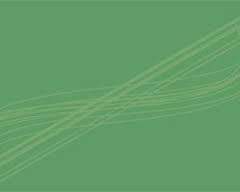 Estos institutos son sostenidos con fondo de las iglesias cosa que no es bíblica.
La Benevolencia. I Cor.16:1-2. La iglesia tiene la responsabilidad de ayudar a los santos necesitados. La Biblia enseña que la ayuda siempre se proveyó para los santos, no para los inconversos, 
lamentablemente muchos hermanos violan la ley de Dios, por que usan la ofrenda de la iglesia para ayudar a inconversos, y para proyectos que no son obra de la iglesia como orfanatos, cocinas, institutos, clínicas medicas, deportes, becas. 
Hacer eso es hacer un mal uso de la ofrenda. Porque la ofrenda es para los santos.
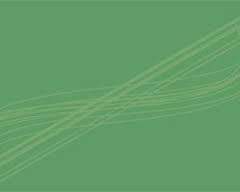 Hechos.2:44-45. Era para todos los que habían creído. En otras palabras santos.
Hechos.4:32. Los que habían creído.
Hechos.6:1-6. El numero de los discípulos.
Hechos.11:27-30. Los discípulos enviaron ayuda a los hermanos de Judea. Pero miremos algo el hambre era por toda la tierra. Hechos.11:28. Pero la ayuda de los hermanos fue solo para los hermanos de Judea. 
¿Por qué no ayudaron a todas las personas de la tierra que estaban con hambre? Porque no es la misión de la iglesia ayudar a los que no son santos.
Romanos.15:25-27. La ayuda para los santos pobres. No todos los pobres, pobres siempre van a ver. Juan.12:8. Pero la iglesia solo tiene autoridad para ayudar a los santos pobres.
II Cor.8:4. Este servicio era para los santos.
II Cor.9:1. Ministrar a los santos.
I Tim.5:16. La iglesia tiene que ayudar a las viudas creyentes.
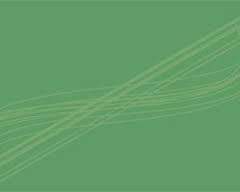 Todos estos textos nos enseñan  que la iglesia debe proveer para sus santos, no para toda persona que no sean cristianos, cuando se usa de la ofrenda para ayudar a personas que no son santos se viola la ley de Dios, y pecan cuando lo hacen.
La iglesia tiene tres funciones como hemos vistos antes, si la iglesia se sale de este patrón peca y estaría en contra de la voluntad de Dios.
La iglesia tiene solo una manera para poder tener su tesoro y es a través de la ofrenda cada primer día de la semana. I Cor.16:2. Lamentablemente muchas iglesias de Cristo, hacen otras cosas para recolectar dinero. 
En muchas iglesias hacen rifas, venden comidas, hacen al cancillas para que cada miembro deposite algo allí, cuando se hace eso estamos igual que las iglesias evangélicas, estamos imitando a las iglesias evangélicas con sus rifas, quermeses para recolectar dinero. 
No tenemos ninguna autoridad para hacer eso. 
Solo tenemos una autoridad para recolectar y es la ofrenda. Hacer fuera de esta es violar la ley de Dios. No caigamos en estos errores, ni imitemos a las iglesias evangélicas en esto.
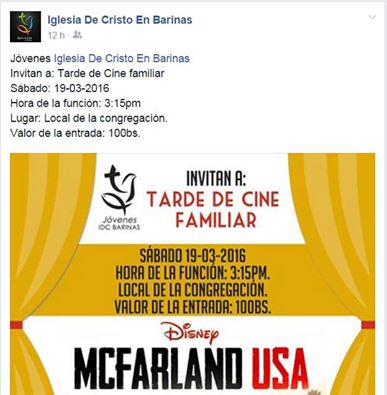 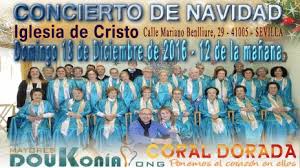 Donde en la Biblia encontramos tales actividades que vemos en muchas iglesias que se dicen ser de Cristo.
Es lamentable que estos hermanos no se den cuentan que tales actividades solo tienen la autoridad de hombres y no de Dios.
Tenemos que respetar lo que Dios dice atraves de su palabra y no lo que nosotros deseamos.
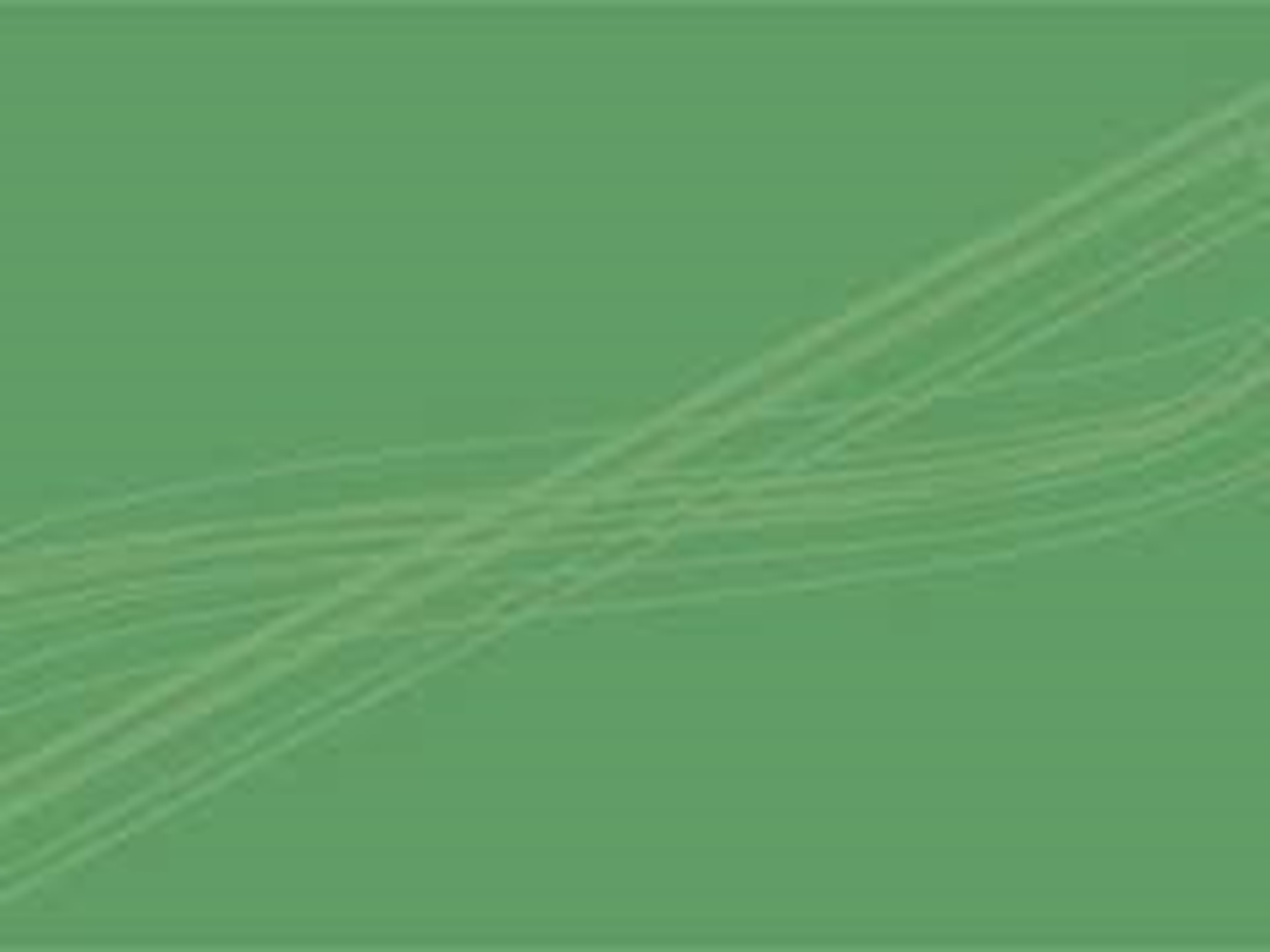